Milan Dekleva
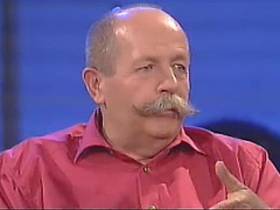 Kratek živlejnjepis
Rojen je leta 1946 v Ljubljani

  Diplomiral je iz primerjalne književnosti

  Je vsestranski besedni ustvarjalec, tv-urednik in glasbenik

  Bil je sourednik študentke tribune, radia študent in študentskega kulturnega centra ter član glasben skupine Salamander.

  Poučeval je glasbo, bil časnikar v kulturnem uredništvu dnevnika, zdaj pa je urednik otroškega in mladinskega programa RTV Slovenija.
Uvrščamo ga
Deklevo uvrščamo v tretjo povojno generacijo, ki je ustvarjala po letu 1980.

  Za to generacijo je značilen Modernizem, Postmodernizem popularen postane sonet

  Deklevovi sodobniki so M. Jesih, D. Poniž, Boris  A. Novak, J. Svetina
Njegovo ustvarjanje
Za mlade: 
 Pesmi za lačne sanjavce
  Totalka odštekan dan (muzikal)
  Bučka na Broadwayu (muzikal)

Poetični romani:
  Oko v zraku
  Pimlico (1998)
  Zmagoslavje podgan (2005)

V teh romanih je upodobil Dušana Pirjevca, Tomaža Pengova in Slavka Gruma.
Pesniške zbirke:
  Mushi Mushi (zbirka haikujev)
  Dopisovanja 
  nagovarjanja
  Narečje telesa
  Zapriseženi prah
  Odjedanje božjega
  Panični človek
  Priseženi človek: izreki,
  Kvantaški stihi
  Šepavi soneti
  Jezikava rapsodija
  Glej medenico cvetne čaše, kako se razpira (2001)
  V živi zob
Nagrade, ki jih je prejel
Župančičevo nagrado mesta Ljubljane 
  Veronikino nagrado (2003 za zbirko živi zob)
  Nagrado Prešernovega sklada (1989)
  Jenkovo nagrado (1990)
  Prešernovo nagrado za življenjsko delo (2006)
Gradivo:
Esej na maturi 2007
Intervju z RTV-ja